NASTANEK IN PREDELAVA NAFTE
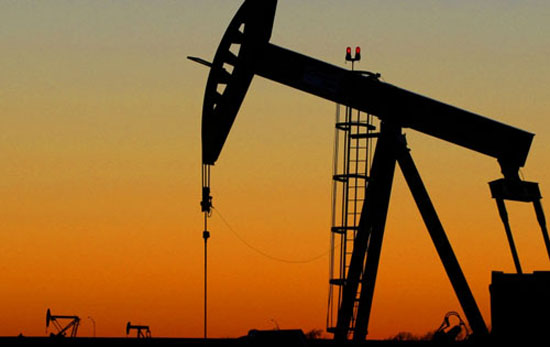 Organski nastanek
odmrli morski mikroorgani in rastline
plast peska, mulja in blata
visok tlak, temperatura
anaerobne bakterije
Anorganski nastanek
voda, grafit, železov sulfat
Razvoj
ZDA, 1859
1900 (mazalno olje)
1915 (utekočinjenje butana in propana)
Sestava
1-40 ogljikovih atomov
cikloalkani
areni
nezaželene primesi
Vrste
parafinska nafta
naftenska nafta
mešana nafta
Predelava
frakcionirna destilacija
kreking
Frakcionirna destilacija
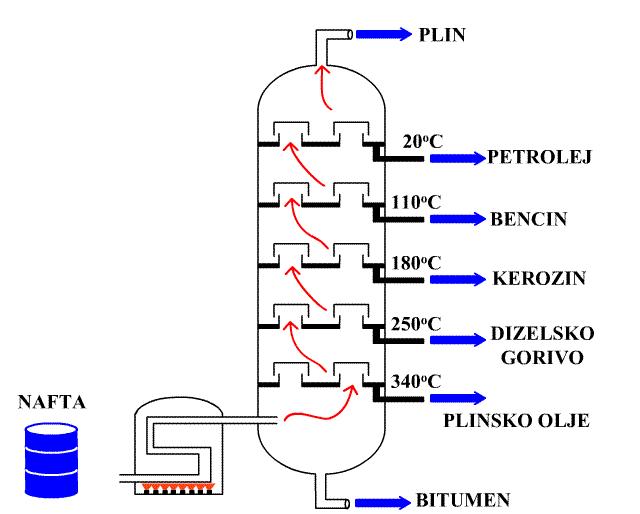 Kreking
cepitev velikih molekul (ogljikovodikov) v manjše
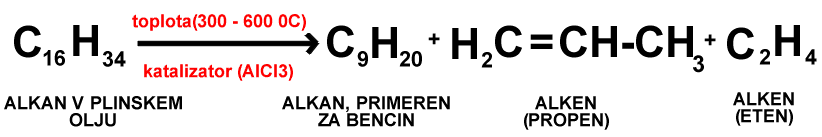